NƯỚC ĐẠI VIỆT TA
(Trích “Bình Ngô đại cáo”)
_Nguyễn Trãi_
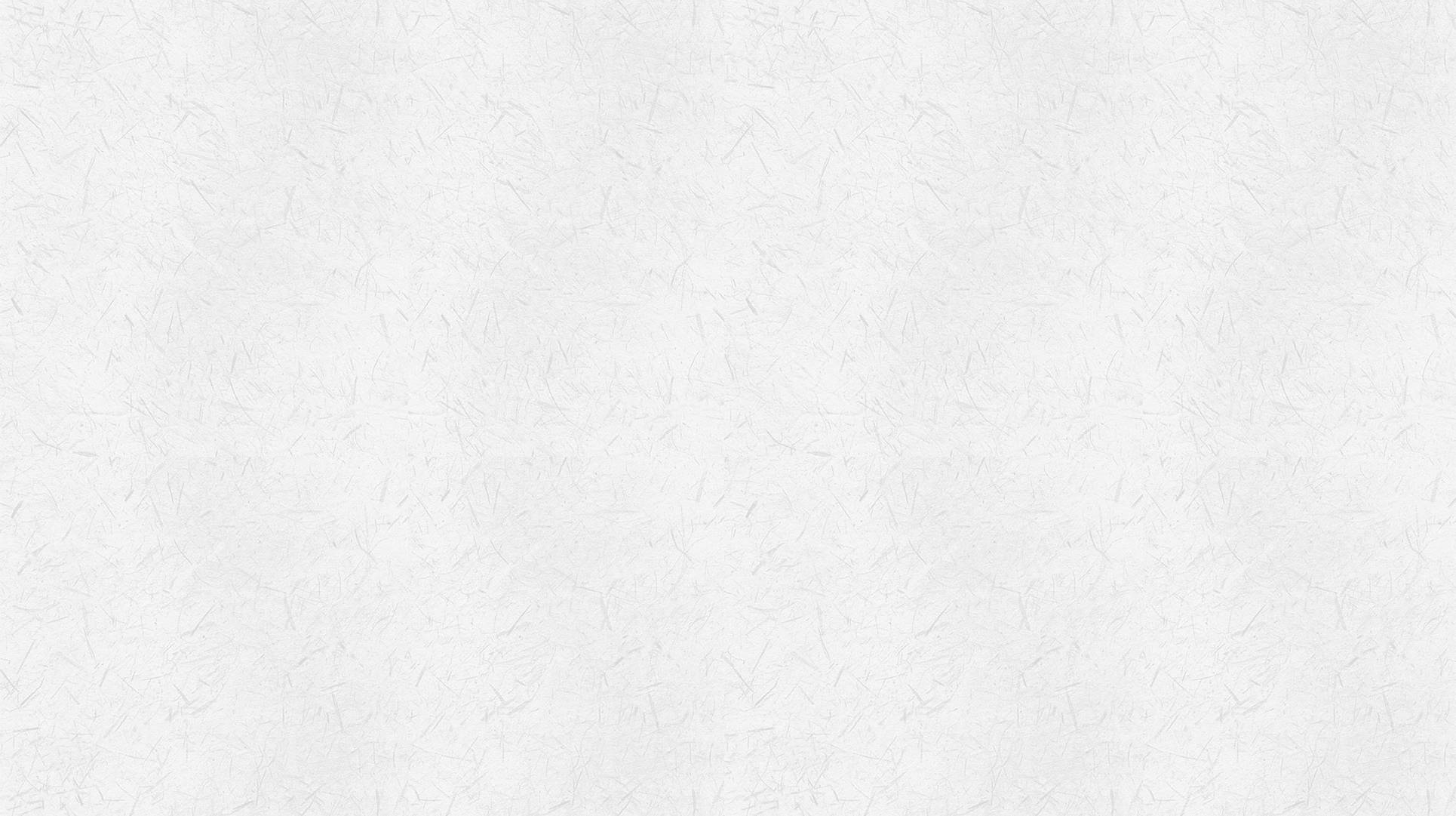 I. Tìm hiểu chung
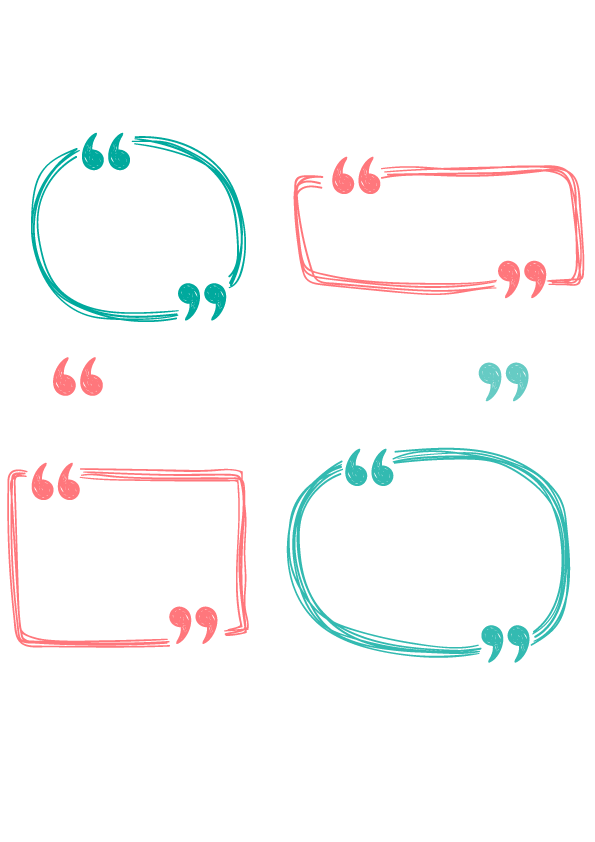 1. Tác giả
Hiệu Ức Trai
Quê: Chí Linh, Hải Dương
Có công lớn trong cuộc kháng chiến chống quân Minh và xây dựng đất nước
Là người VN đầu tiên được UNESCO công nhận là danh nhân văn hoa thế giới (Năm 1980)
NGUYỄN TRÃI 1380- 1442
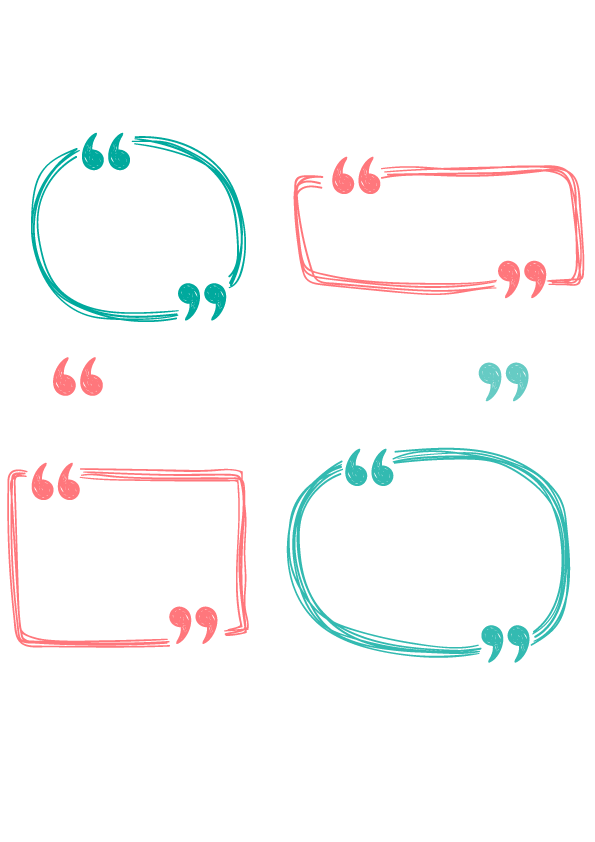 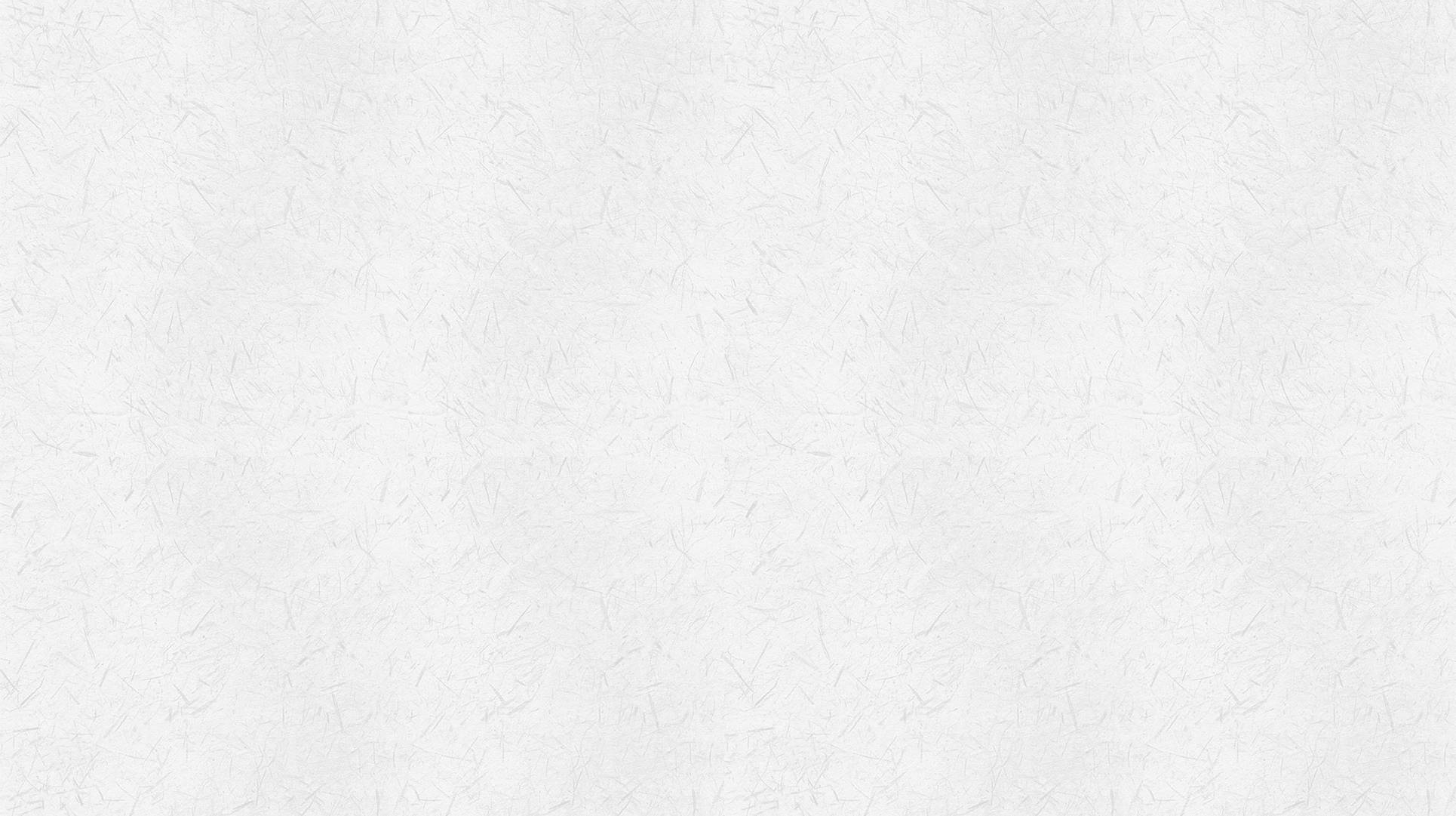 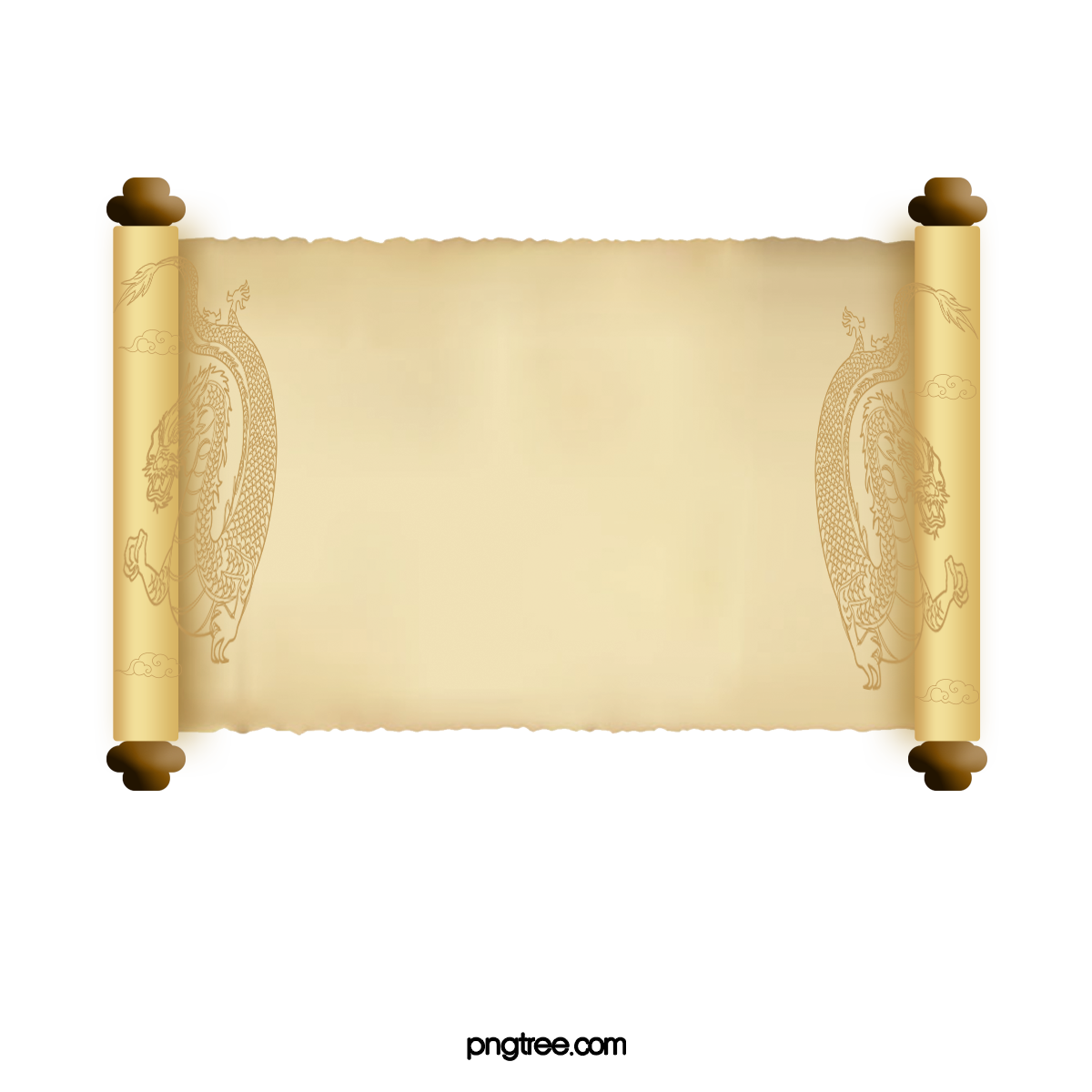 2. Tác phẩm
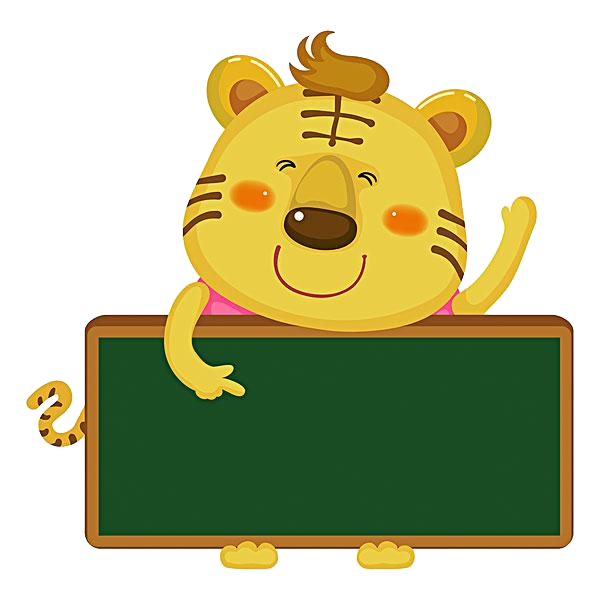 Mùa xuân năm 1428, kháng chiến chống Minh thắng lợi. Nguyễn Trãi thay Lê Lợi thảo Cáo Bình Ngô để tuyên bố với trăm họ gần xa về việc dẹp yên giặc Minh, khẳng định sự độc lập của nước Đại Việt. Đây được coi là bản tuyên ngôn độc lập thứ hai của Việt Nam.
Hoàn 
cảnh sáng tác
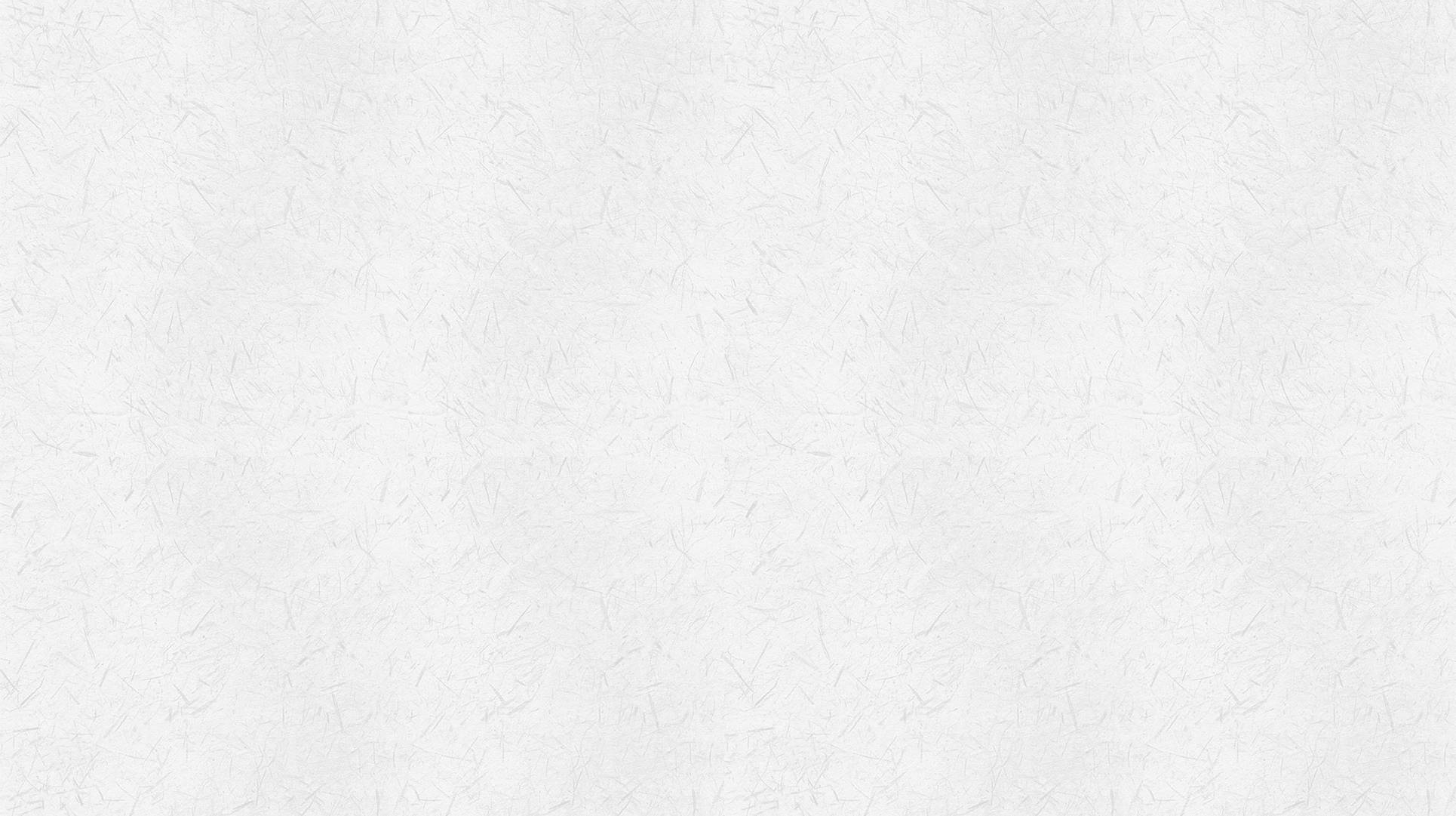 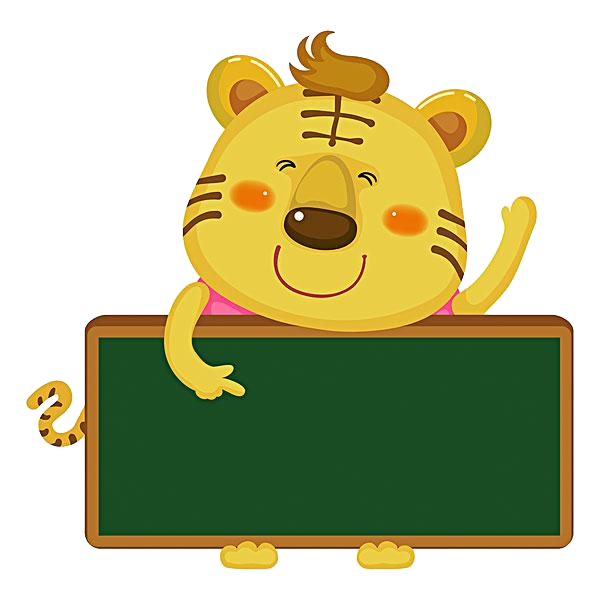 Thể văn nghị luận, bắt nguồn từ Trung Quốc
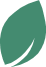 Tác giả: Vua chúa hoặc thủ lĩnh
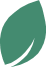 Thể loại
Nội dung: Trình bày 1 chủ trương/ công bố 1 kết quả của 1 sự nghiệp để mội người cùng biết
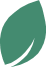 Lời văn: Phần nhiều được được viết theo lối văn biền ngẫu (không vần/ có vần; thường có đối, câu dài ngắn không gò bó, mỗi cặp 2 vế đối nhau)
Thể cáo
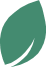 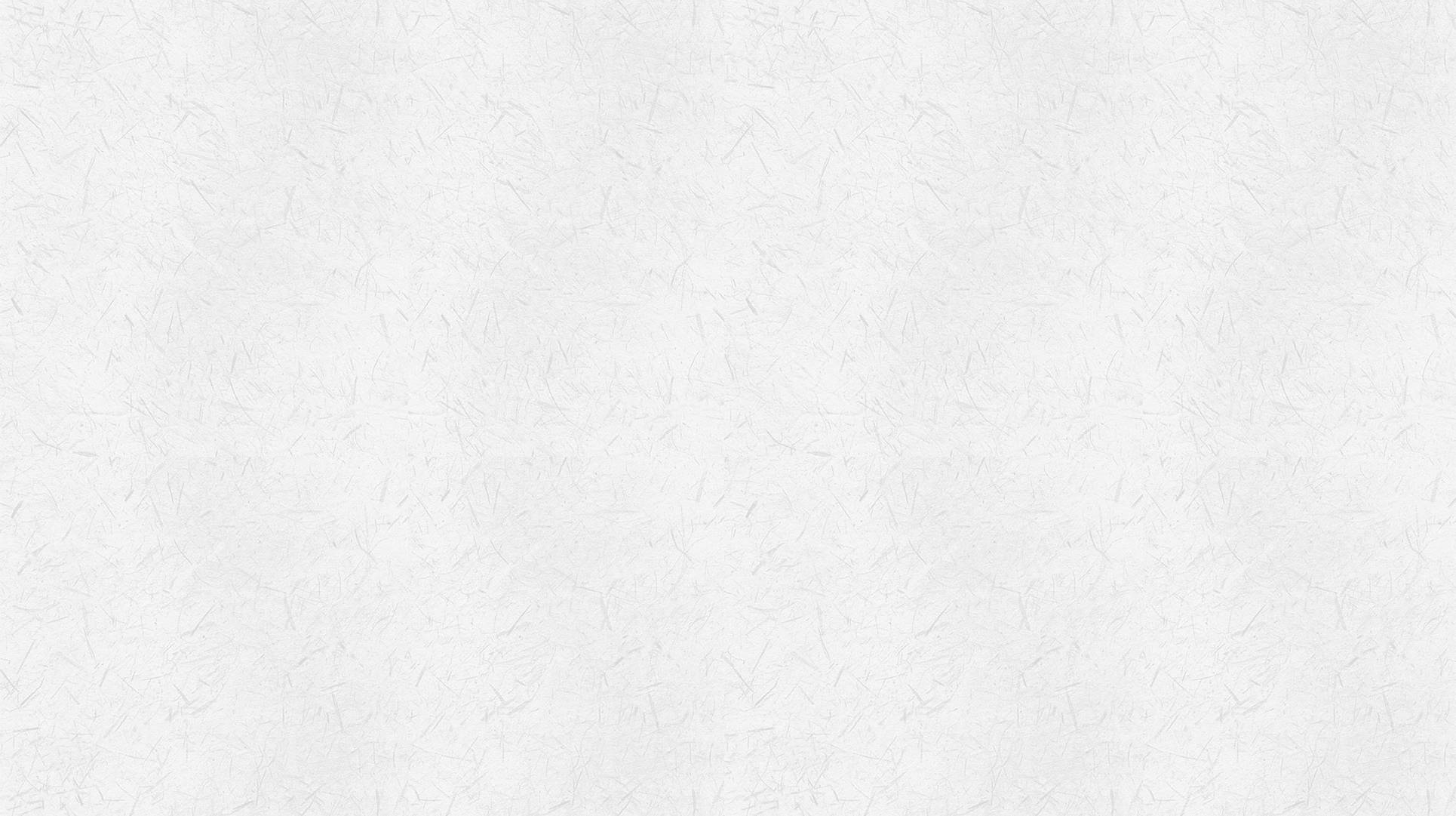 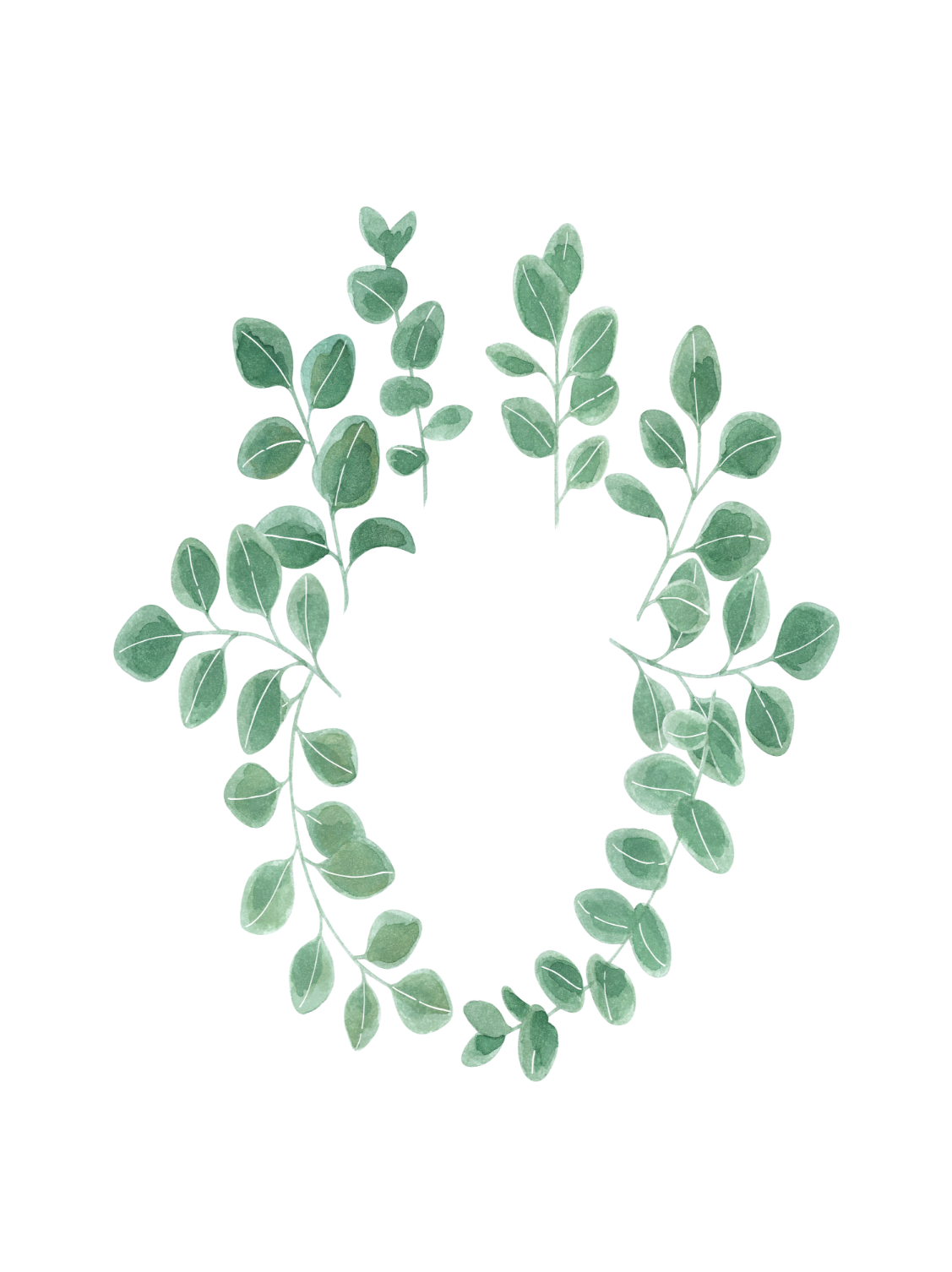 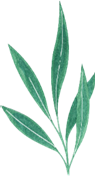 Đề cao nguyên lí nhân nghĩa
3 câu đầu
Chân lí về sự tồn tại độc lập,  chủ quyền của dân tộc
Bố cục đoạn trích
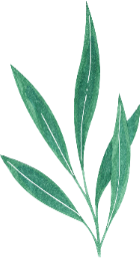 8 câu tiếp
Sức mạnh của nhân nghĩa, sức mạnh của độc lập dân tộc
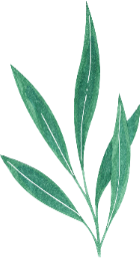 7 câu cuối
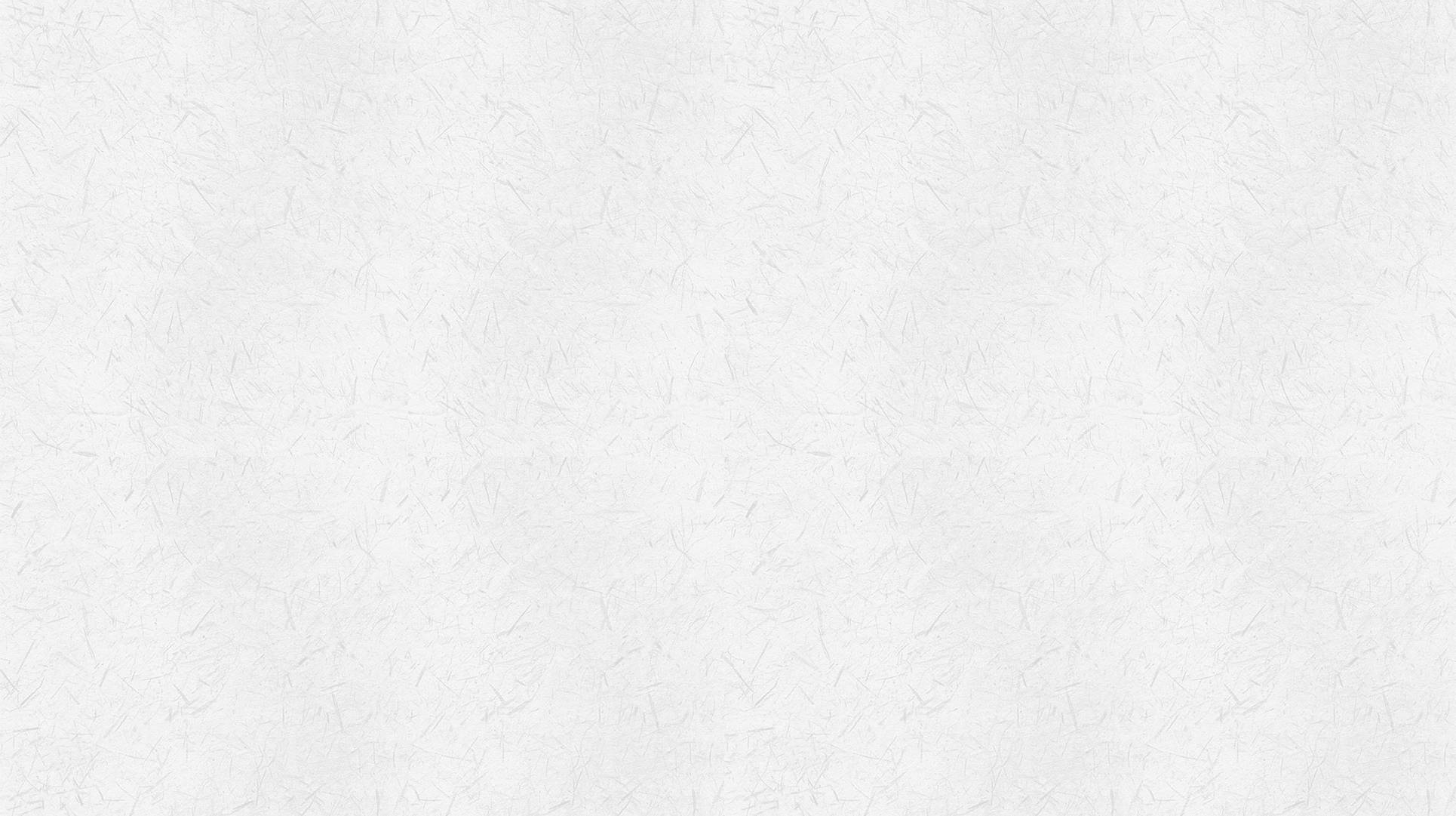 II. Đọc hiểu văn bản
1. Nguyên lí nhân nghĩa
Yên dân
Trừ bạo
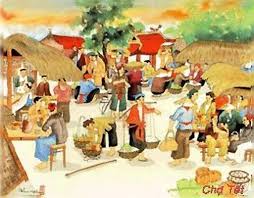 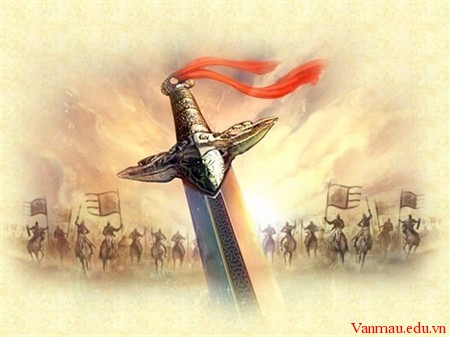  Quan điểm mới mẻ: Lấy dân làm gốc
Từ ngữ chuẩn xác, trang trọng, giàu ý nghĩa
 Cách đặt vấn đề khéo léo, giàu sức thuyết phục
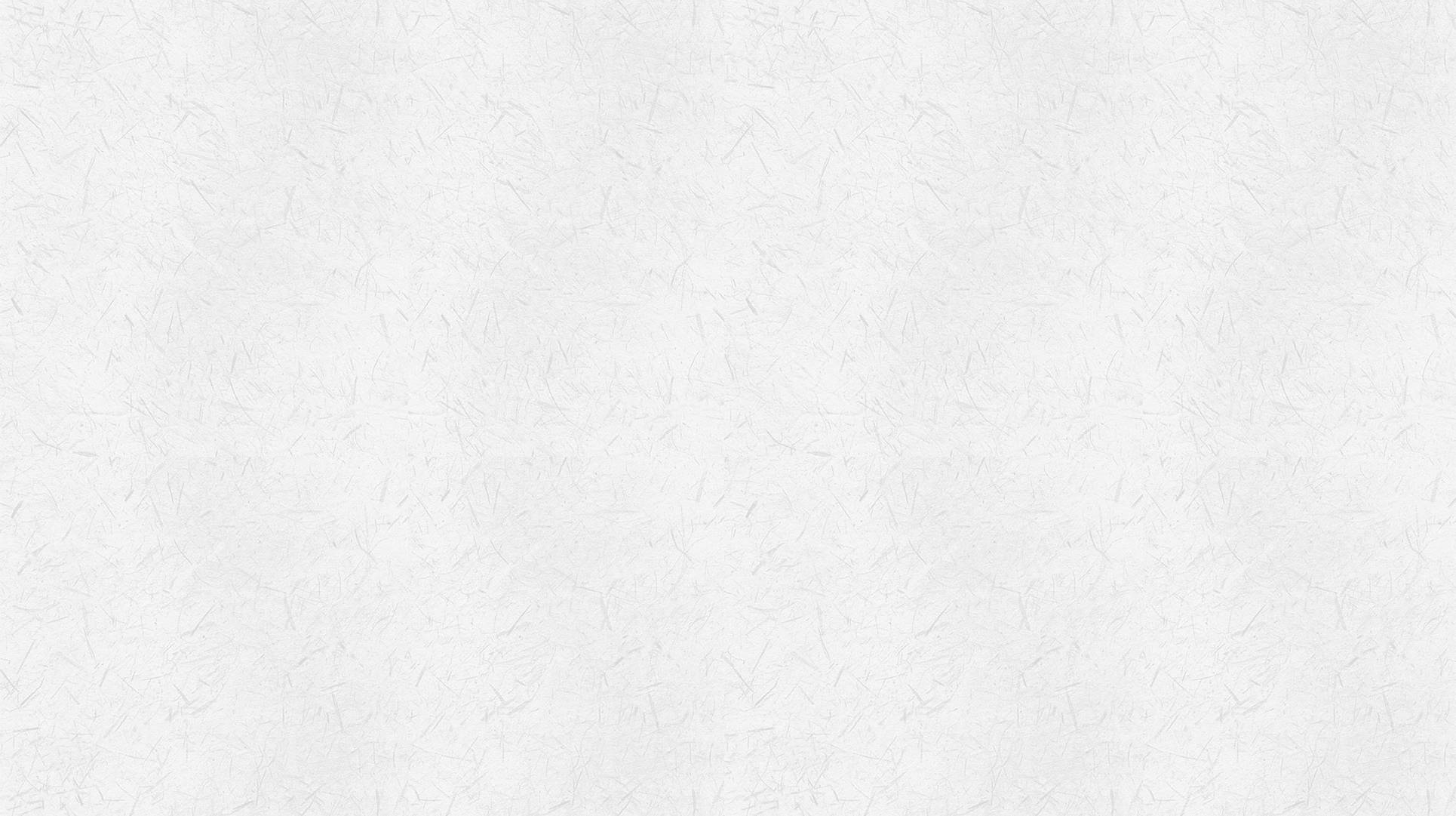 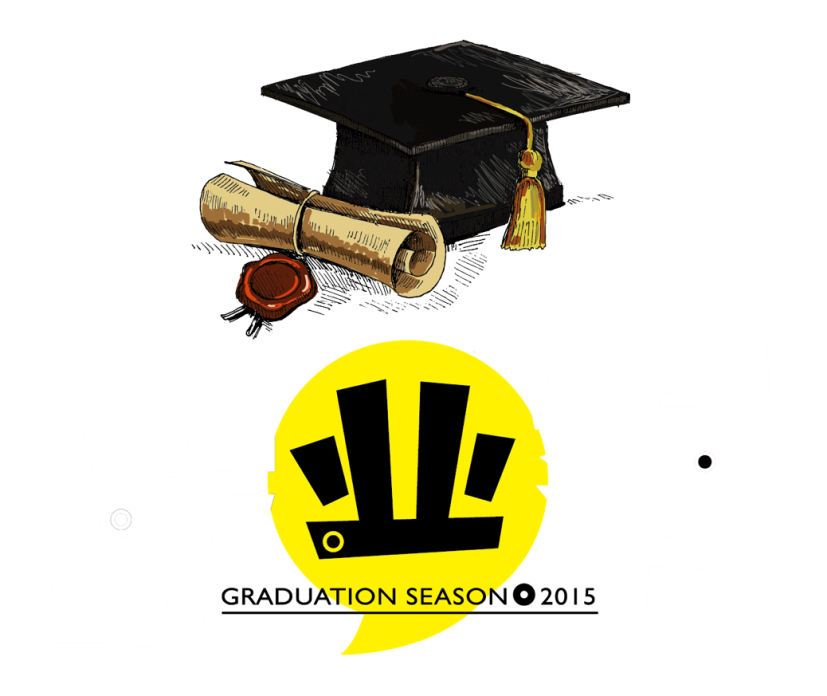 2. Chân lí về sự tồn tại độc lập, chủ quyền của dân tộc
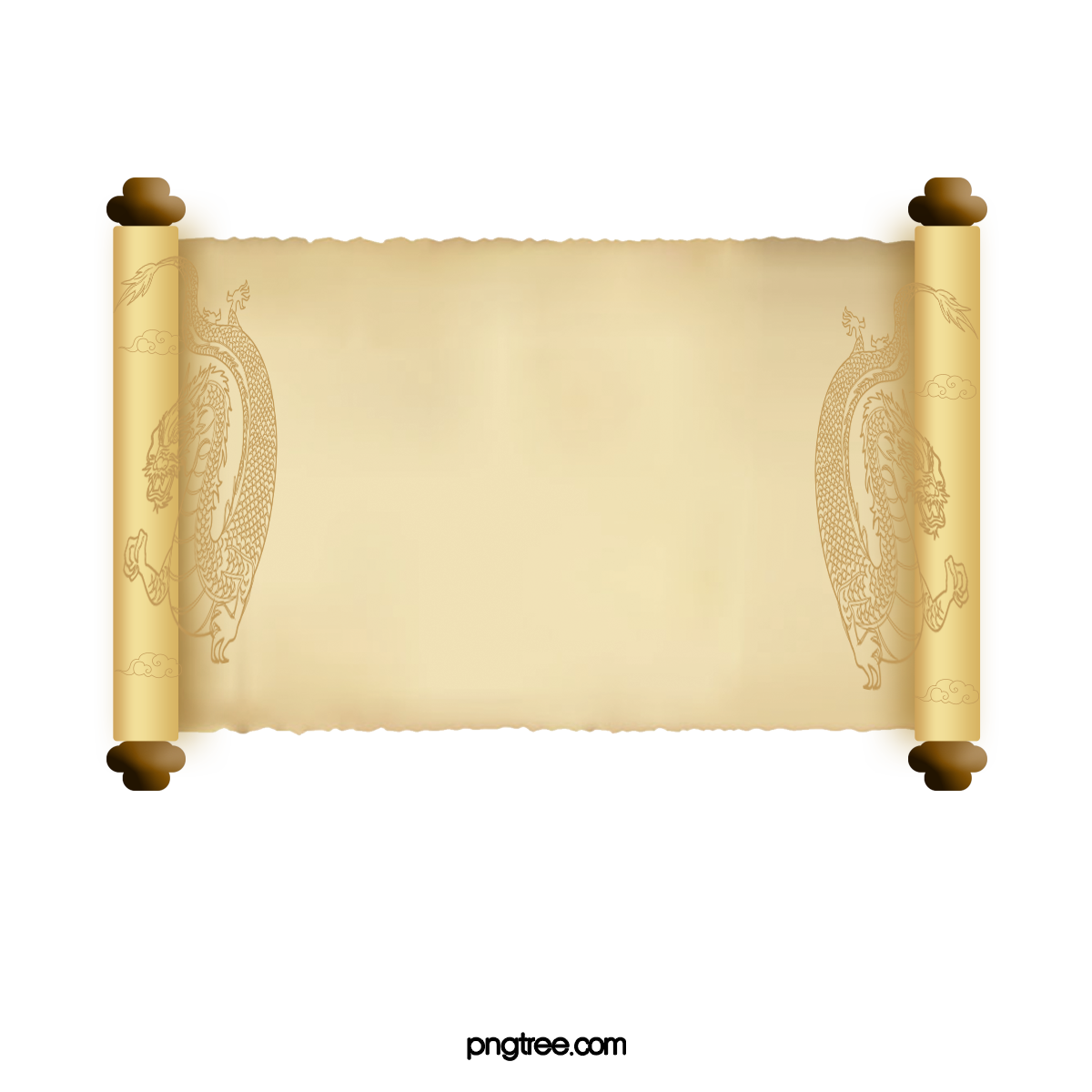 Như nước Đại Việt ta từ trướcVốn xưng nền văn hiến đã lâuNúi sông bờ cõi đã chiaPhong tục Bắc Nam cũng khácTừ Triệu, Đinh, Lý, Trần bao đời xây nền độc lậpCùng Hán, Đường, Tống, Nguyên mỗi bên xưng đế 1 phươngTuy mạnh yếu có lúc khác nhauSong hào kiệt thời nào cũng có.
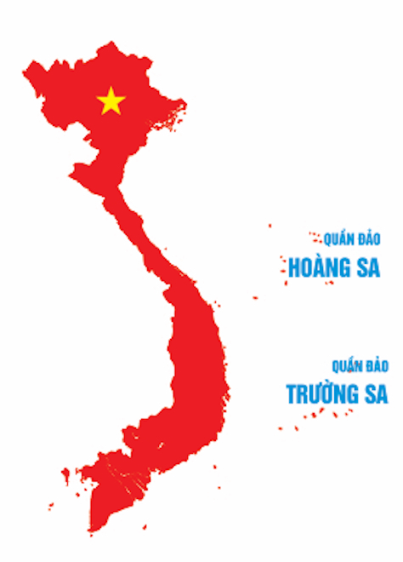 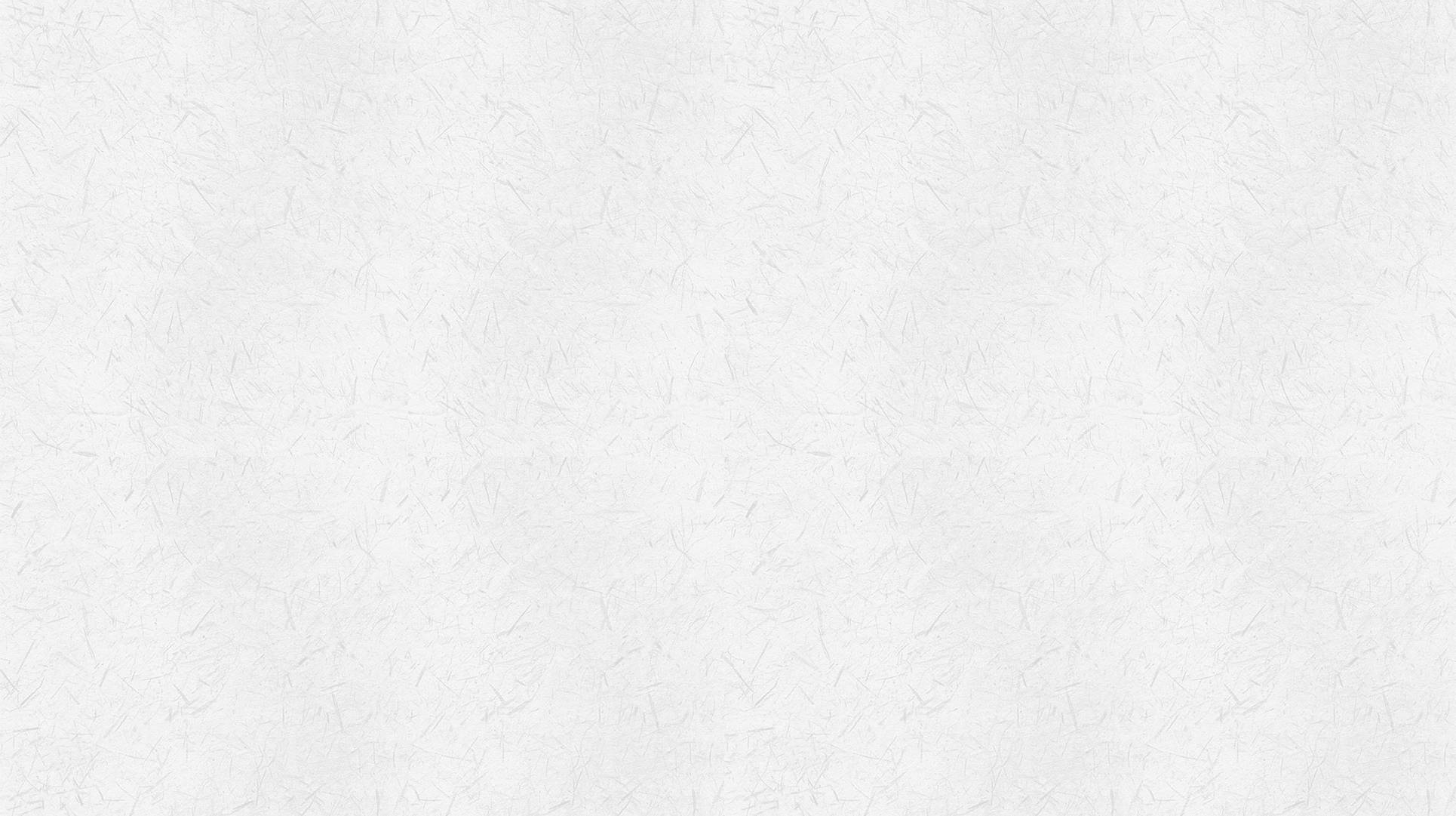 Khẳng định độc lập, chủ quyền của dân tộc
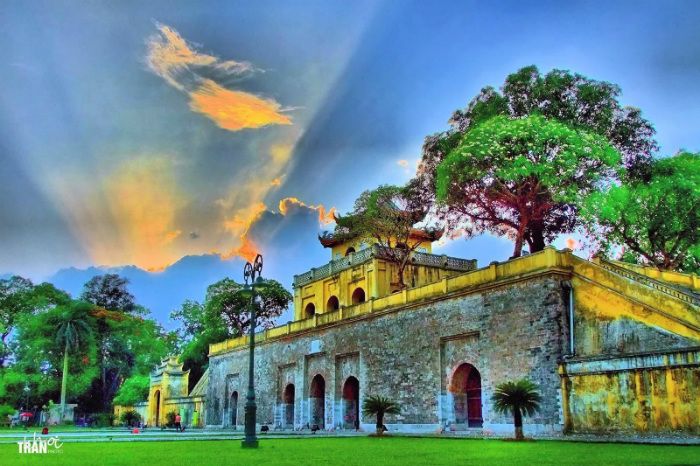 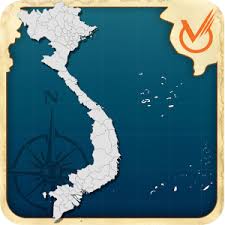 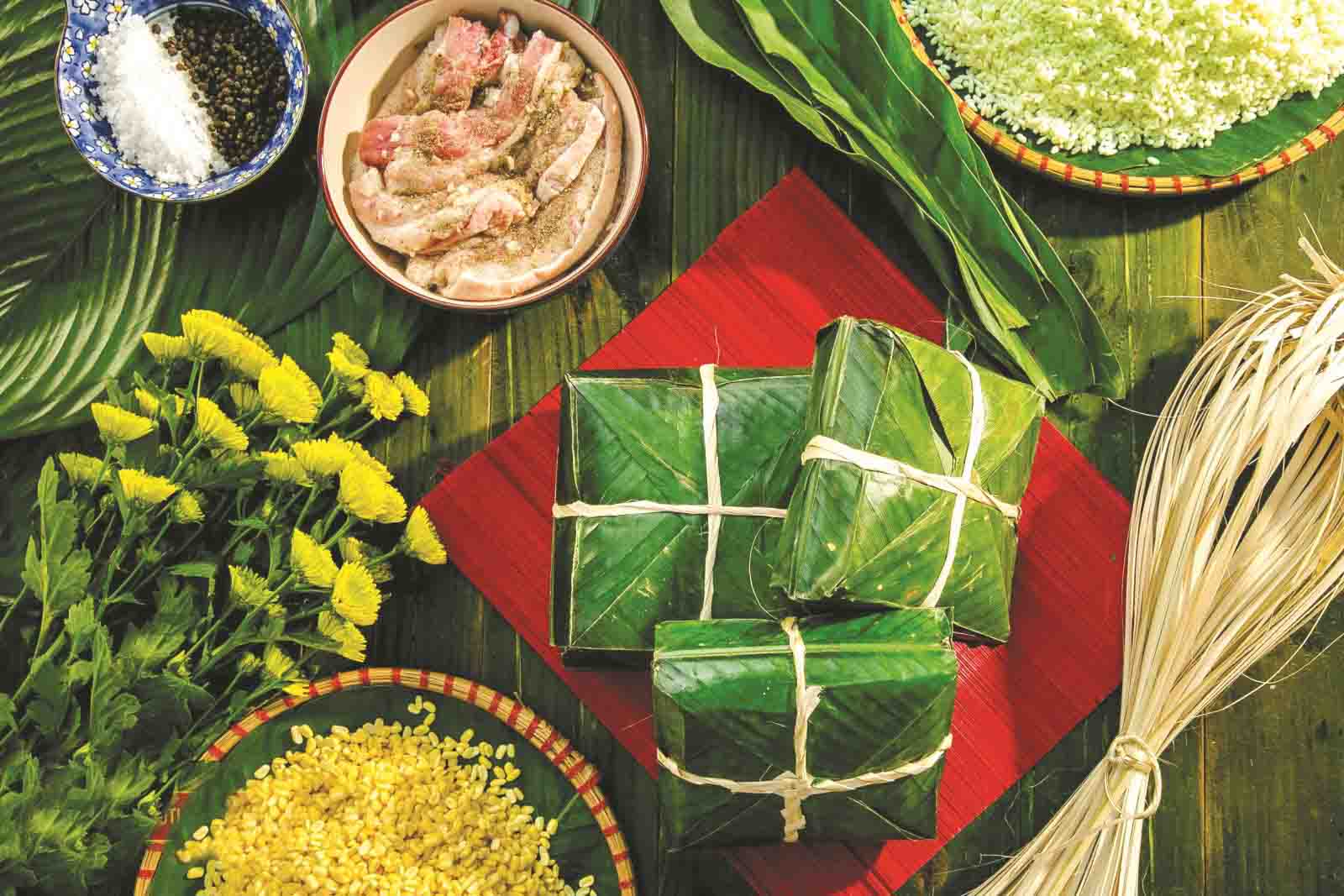 Văn hiến lâu đời
Phong tục riêng
Lãnh thổ riêng
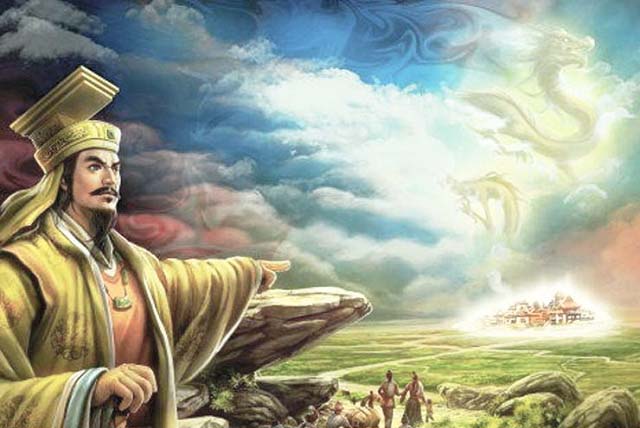 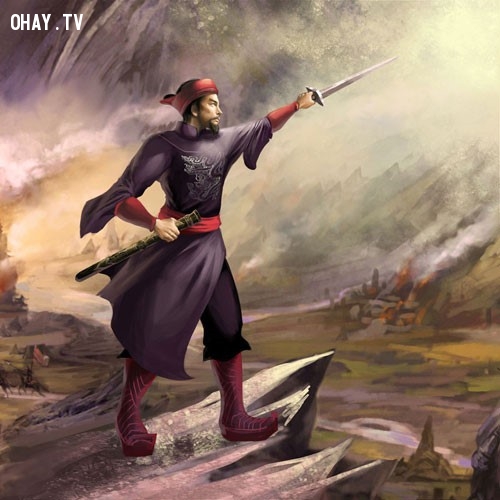 Lịch sử riêng
Chế độ chủ quyền riêng
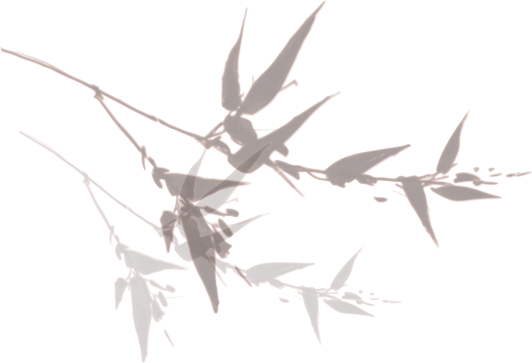 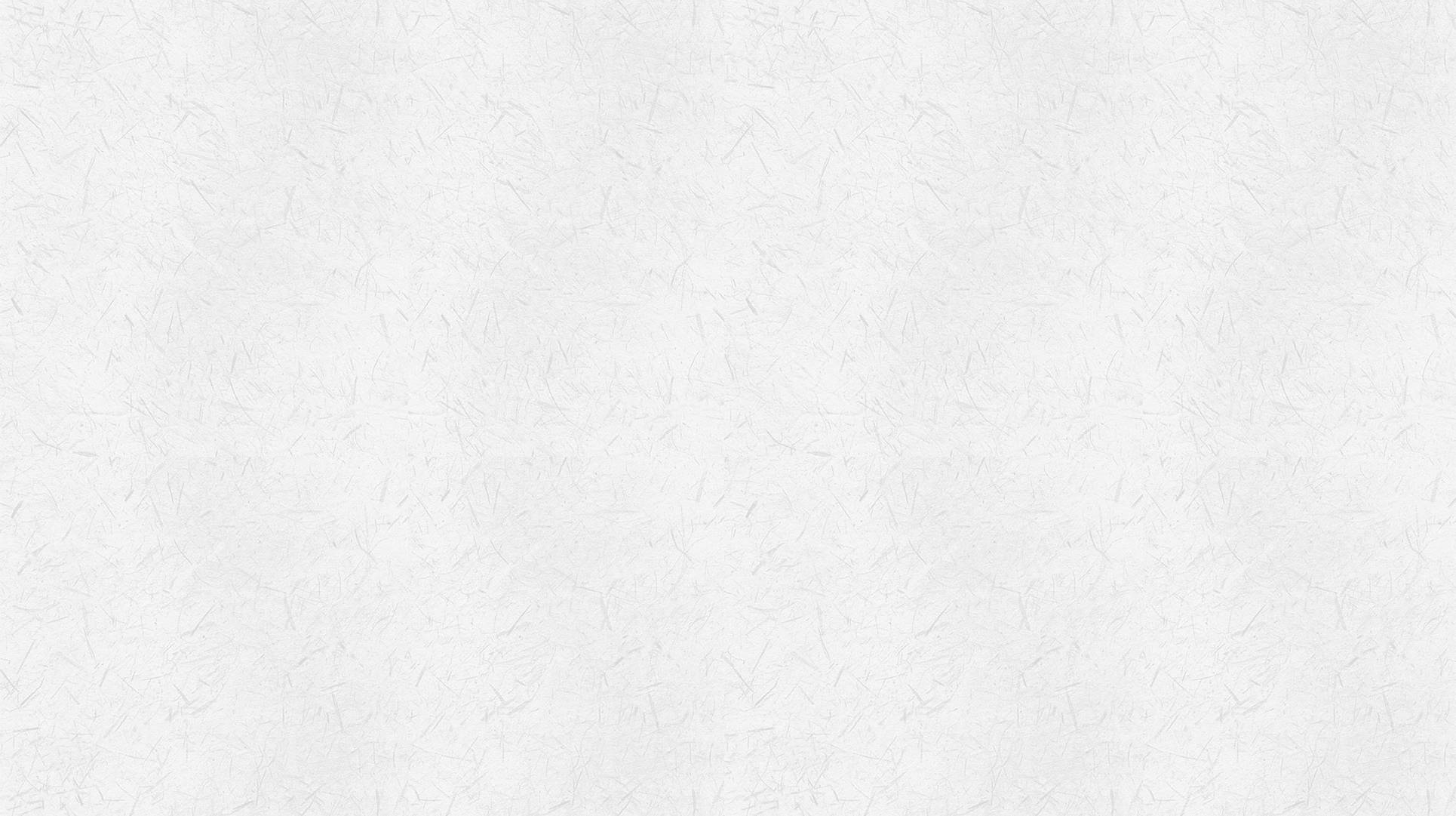 Nghệ thuật
Từ ngữ thể hiện tính chất hiển nhiên, vốn có, lâu đời: từ trước, vốn, đã lâu, đã chia, bao đời,...
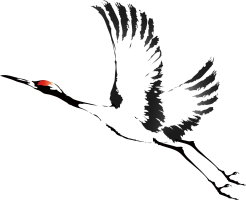 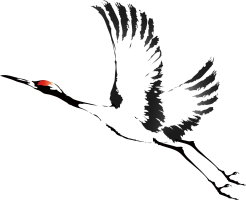 So sánh: Đại Việt = Trung Quốc 
(Triệu-Đinh-Lý-Trần = Hán-Đường-Tống-Nguyên)
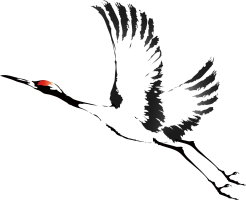 Câu văn biến ngẫu cân xứng, nhịp nhàng
Cách lập luận kết hợp hài hòa giữa lí luận và thực tiễn, minh chứng thuyết phục
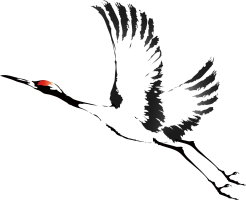 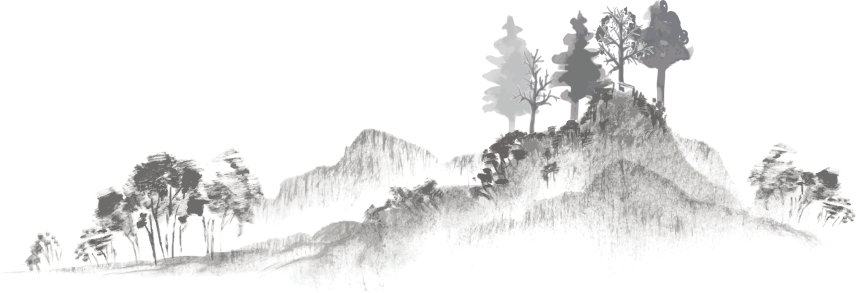  Niềm tự hào dân tộc
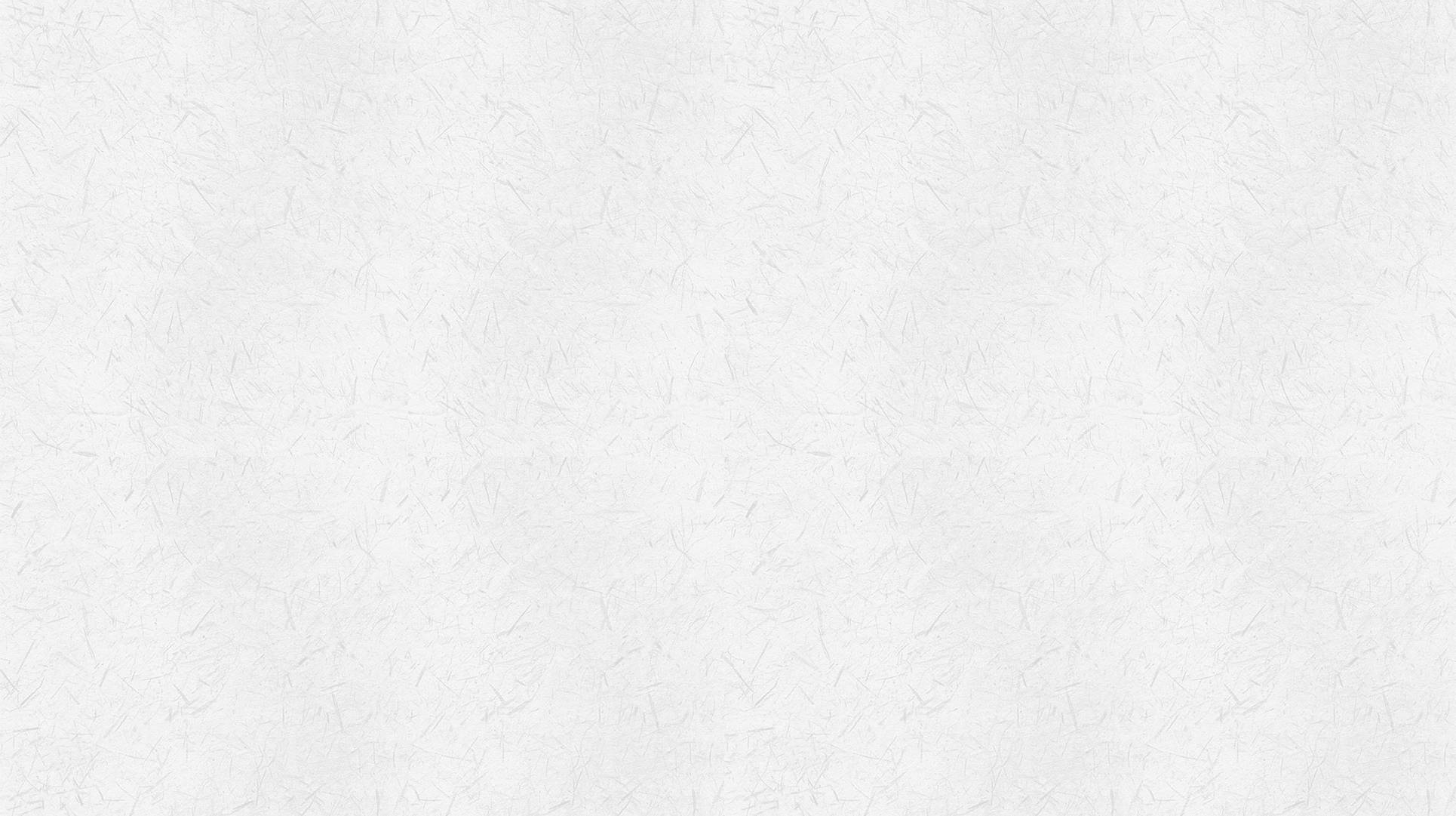 Việc xưa xem xét
Chứng cớ còn ghi
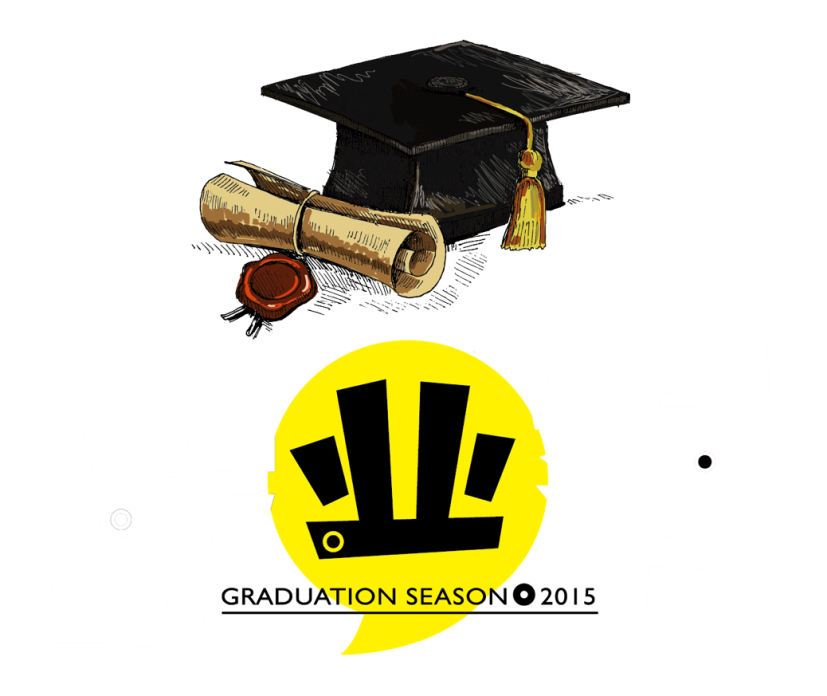 3. Sức mạnh của nguyên lí nhân nghĩa
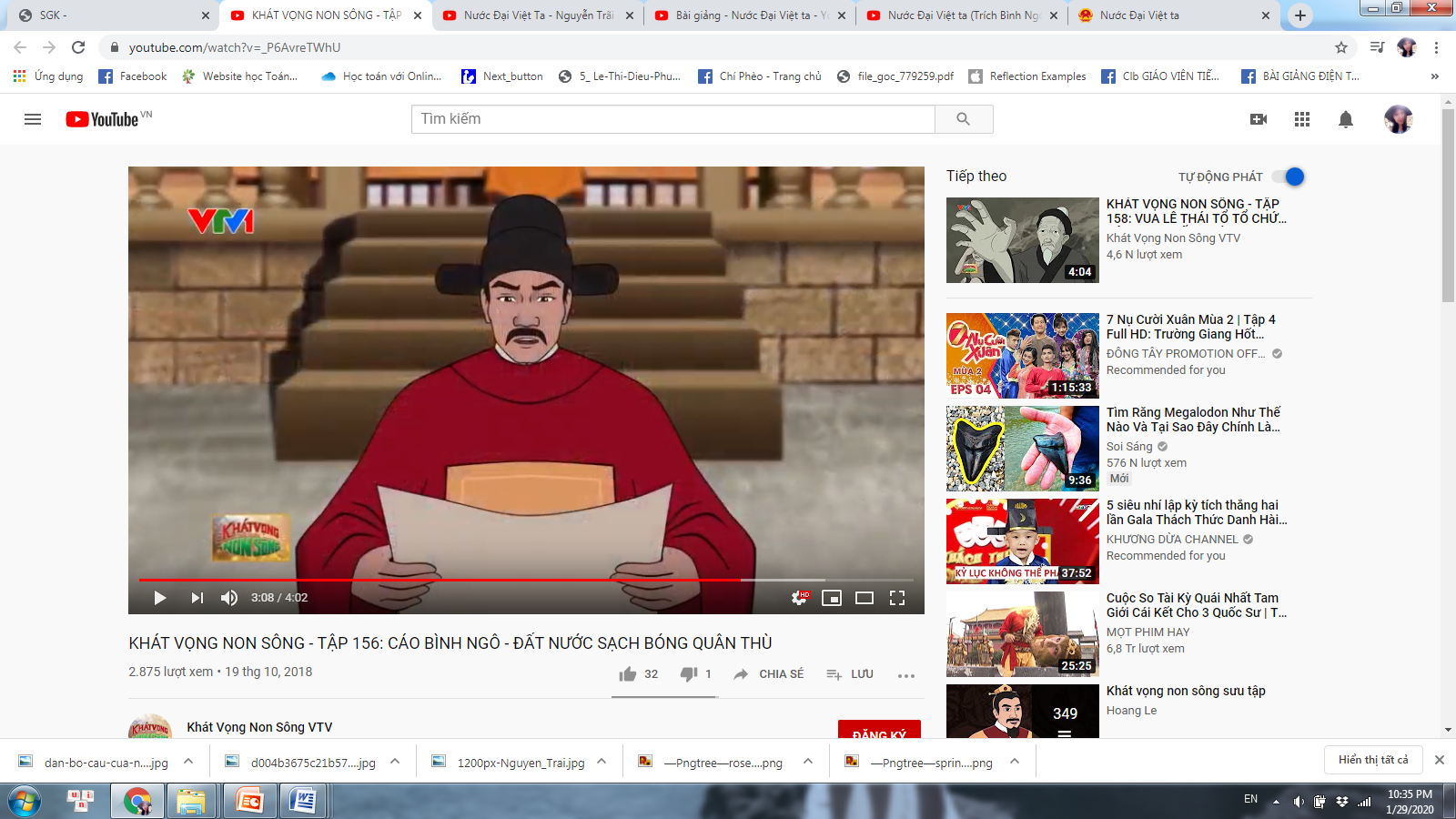 Nghệ thuật: Liệt kê, dẫn chứng xác thực theo trình tự lịch sử
Nội dung: Sự thảm hại của kẻ thù và những chiến công của dân tộc ta
Lời khẳng định đanh thép về sức mạnh của chân lí, chính nghĩa là lẽ phải không chối cãi được
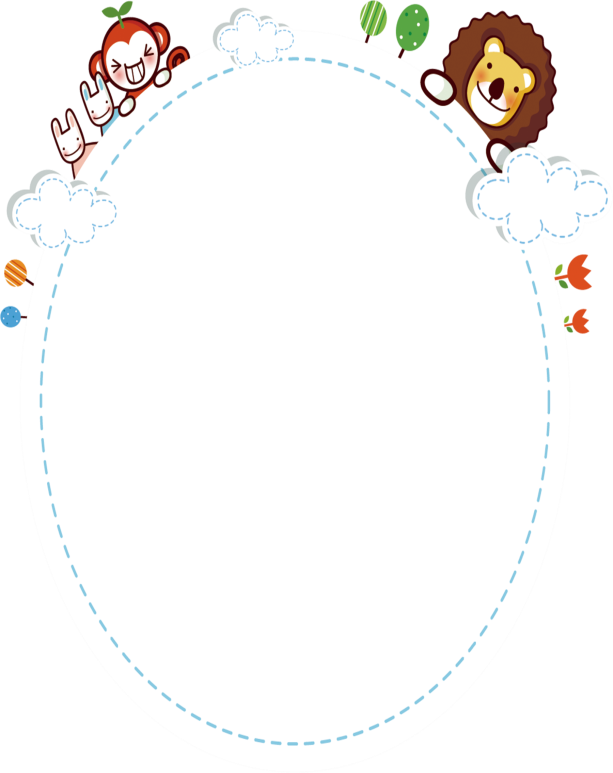 Học thuộc thơ
01
HƯỚNG DẪN TỰ HỌC
02
Chuẩn bị bài: Viết đoạn văn trình bày luận điểm